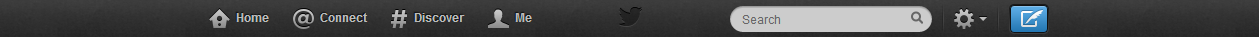 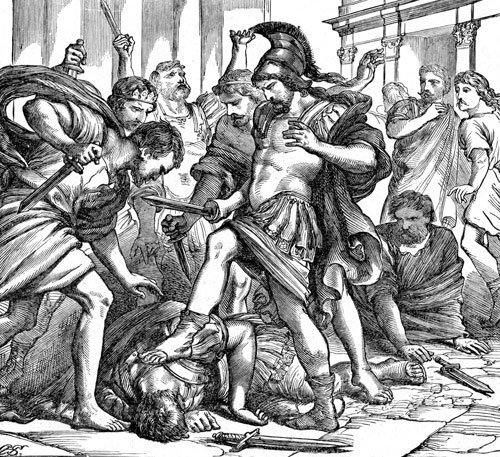 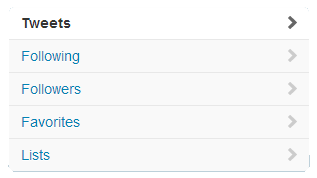 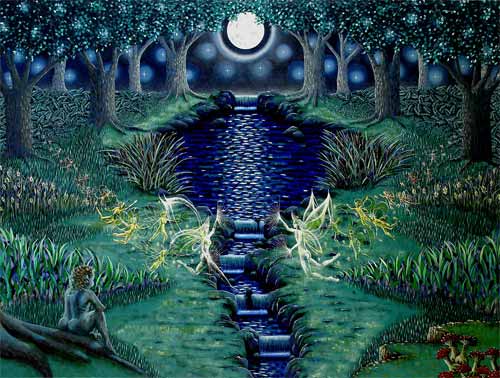 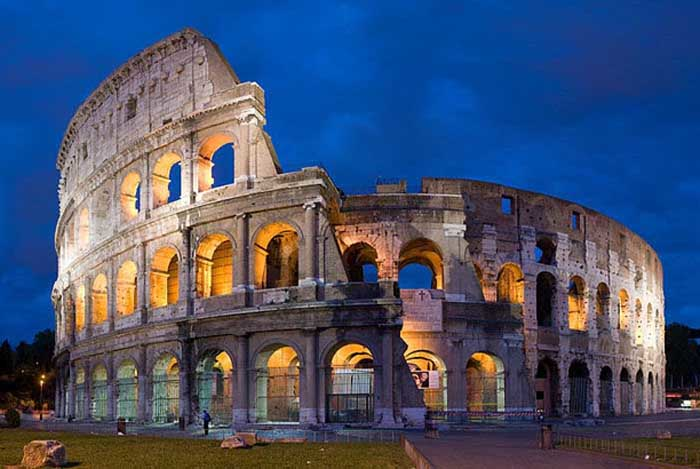 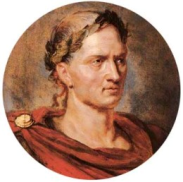 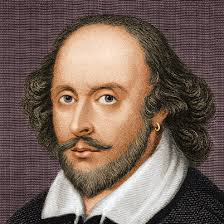 Julius Caesar
@CaesarSalad
Ruler of Rome
Rome – http://www.JuliusC.com
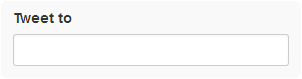 William Shakespeare
@CaesarSalad
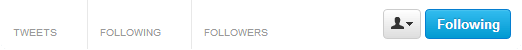 14,234
5,321
3,445,234
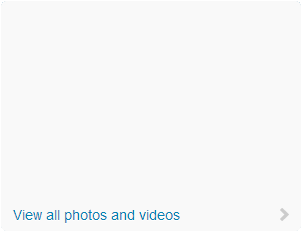 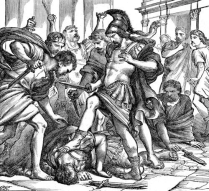 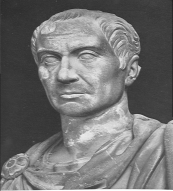 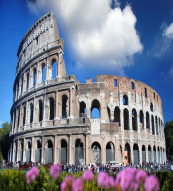 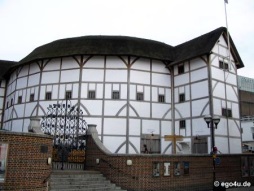 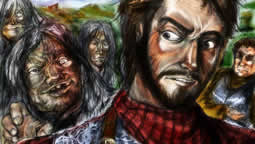 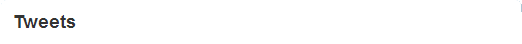 Julius Caesar @CaesarSalad		         9d
That moment when your best friends stab your back. Literally. #NotCool #Ouch #AnyoneGotABTypeBlood?
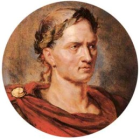 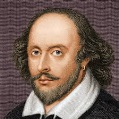 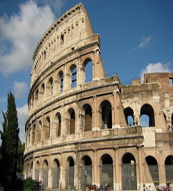 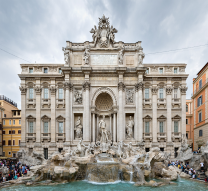 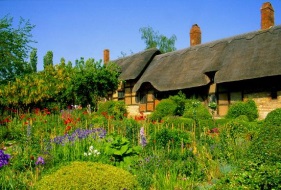 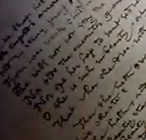 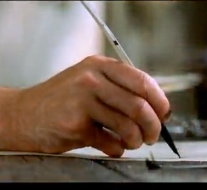 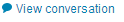 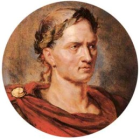 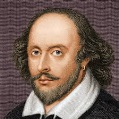 Julius Caesar @CaesarSalad	          	         9d
@SoothSaya March 15. Nothin Dude. #Liar #GetReal
Expand
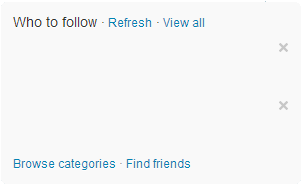 Soothsayer @SoothSaya	          	        27d
@CaesarSalad March 15. You gonna get it. #WatchYo’self #Warned
      Retweeted by Julius Caesar
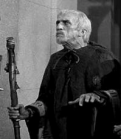 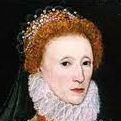 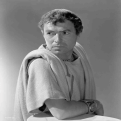 Marcus Brutus @Brutal
Followed by Calpurny and others
Follow
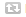 Caius Cassius @Cassy
Followed by Portia and others
Follow
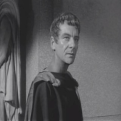 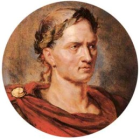 Julius Caesar @CaesarSalad	                                      27d
Can’t accept dat crown #TheStruggle #Sigh
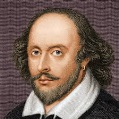 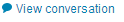 Julius Caesar @willyshakes	         	         28d
@MarkAntony Only time I’d let someone slap my 
wife #FestivalTime #WantThatBaby
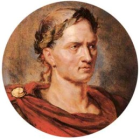 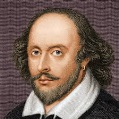 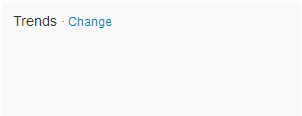 #StabbinHurts
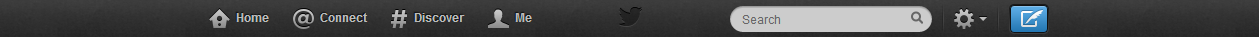 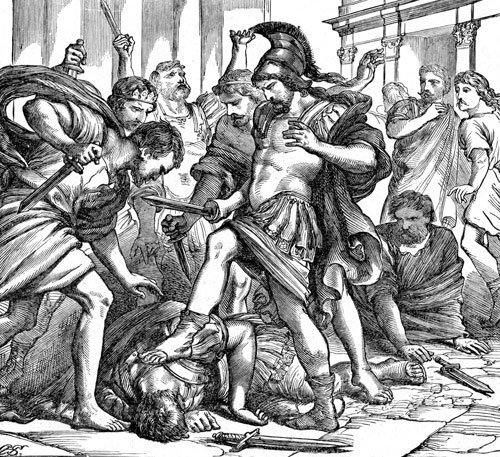 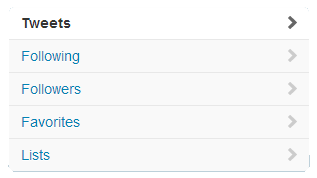 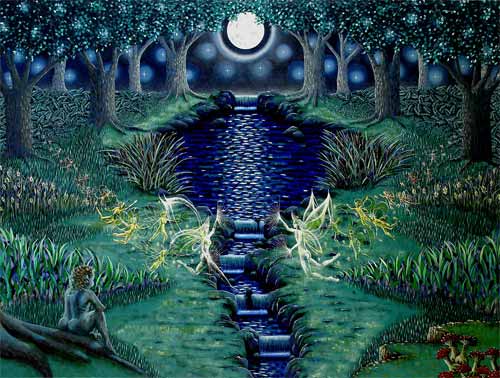 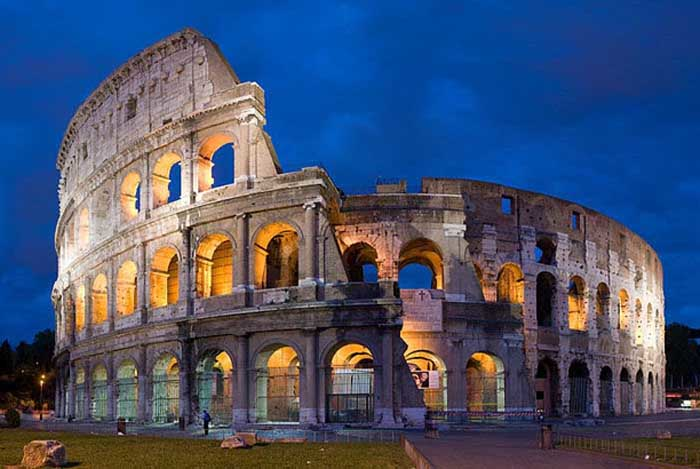 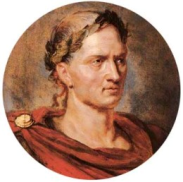 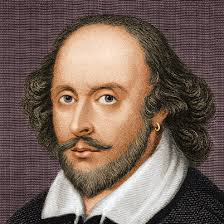 Julius Caesar
@CaesarSalad
Ruler of Rome
Rome – http://www.JuliusC.com
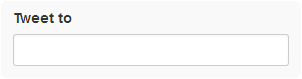 William Shakespeare
@CaesarSalad
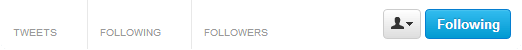 14,229
5,319
3,443,200
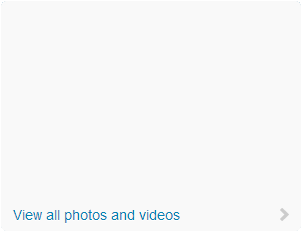 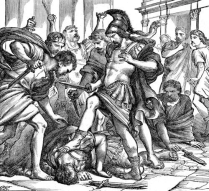 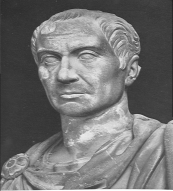 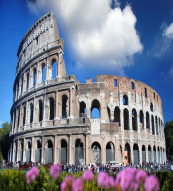 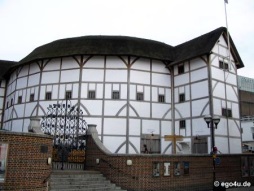 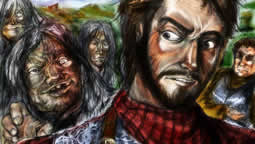 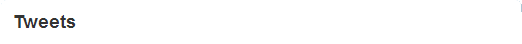 Julius Caesar @CaesarSalad		         9d
@Brutal @Cassy @Decius @Cinna No way in Hades is Publius coming back #NotHappening #Banished4Life
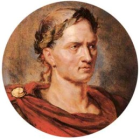 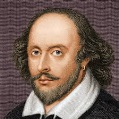 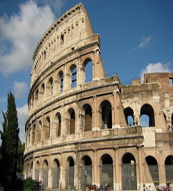 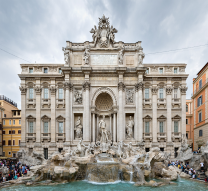 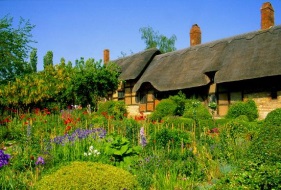 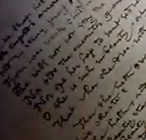 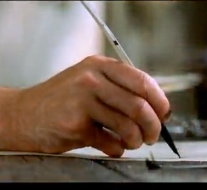 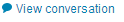 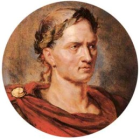 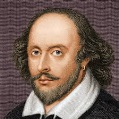 Julius Caesar @CaesarSalad	          	         9d
@Brutal On my way to the Senate House #RunningLate
Expand
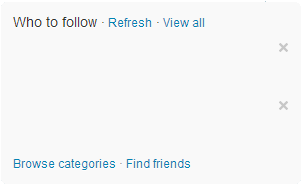 Julius Caesar @CaesarSalad	          	          9d
@Decius I was beginning to think that my bae was right, thanks dude. #Ashamed #NotSoBad
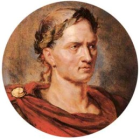 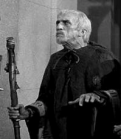 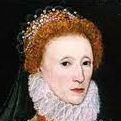 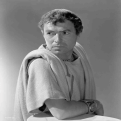 Marcus Brutus @Brutal
Followed by Calpurny and others
Follow
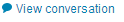 Caius Cassius @Cassy
Followed by Portia and others
Follow
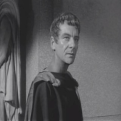 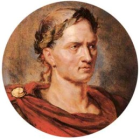 Julius Caesar @CaesarSalad	                                       9d
@Calpurny I AM THE DANGER #ChillBabe #IGotThis
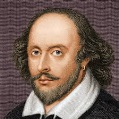 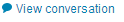 Julius Caesar @willyshakes	         	          9d
The bae kept screaming all night saying she had a nightmare. #GotMeUpAllNight #AllNighter #Tired
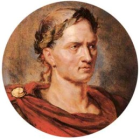 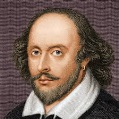 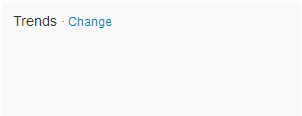 #StabbinHurts